Пилотный проект ГИА/НОК: лучшие практики в Свердловской области и перспективы масштабного внедрения результатов проекта
Шинявская Светлана Ивановна,
главный специалист по методической работе Межотраслевого центра развития квалификаций УрФУ
Работает 34 Совета по профессиональным квалификациям;
в реестр НОК внесено 1700 квалификаций и сведения об оценочных средствах по 803 квалификациям;
в 68 регионах страны работают 330 центров оценки квалификаций (ЦОК) и около 650 экзаменационных центров;
в течение года 23,5 тыс. человек получили свидетельства о квалификации и 2,6 тыс. человек – заключения о прохождении профессиональных экзаменов по 290 квалификациям в 160 ЦОК.
Результаты НОК 2018
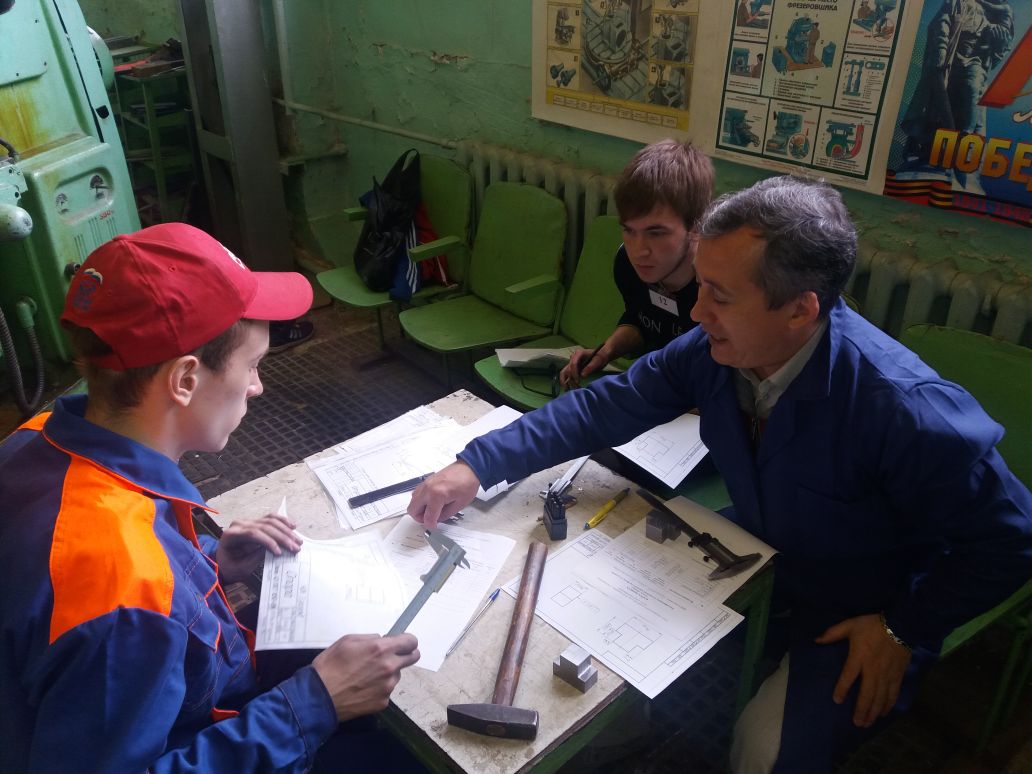 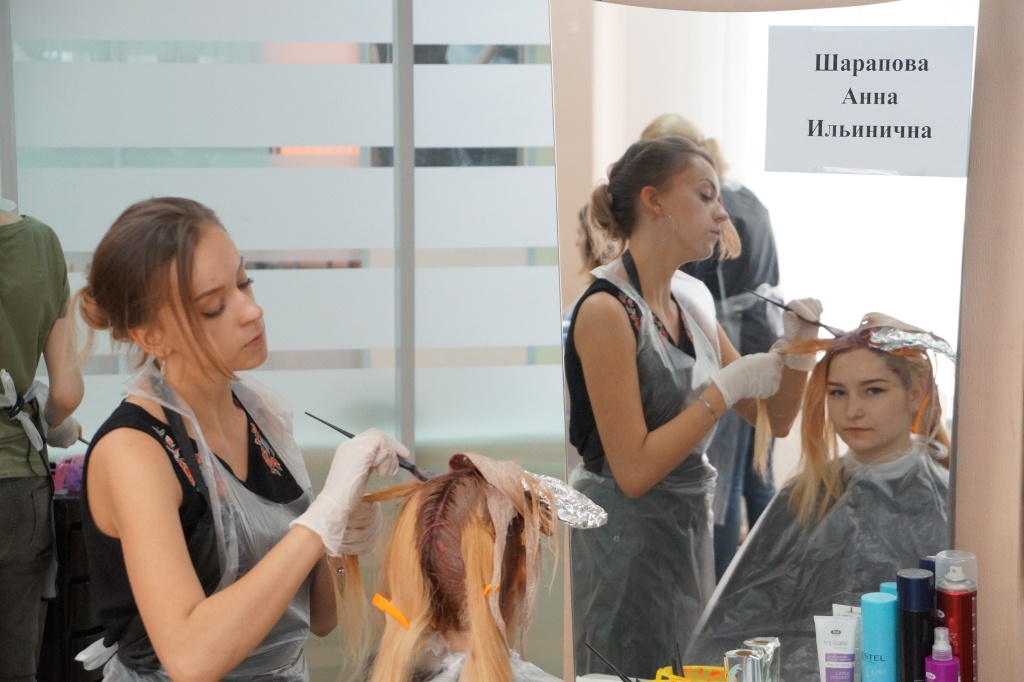 О проекте
В соответствии с Протоколом заседания президиума Совета при Президенте Российской Федерации по стратегическому развитию и приоритетным проектам от 11 апреля 2017 г. № 4 (пункт 4) АНО «Национальное агентство развития квалификаций» осуществляет реализацию проекта по применению инструментов независимой оценки квалификации в процессе государственной итоговой и промежуточной аттестации студентов, завершающих освоение образовательных программ СПО. Пилотный проект рассчитан на 2018-2019 гг. Далее будет разработана программа масштабного внедрения результатов проекта.
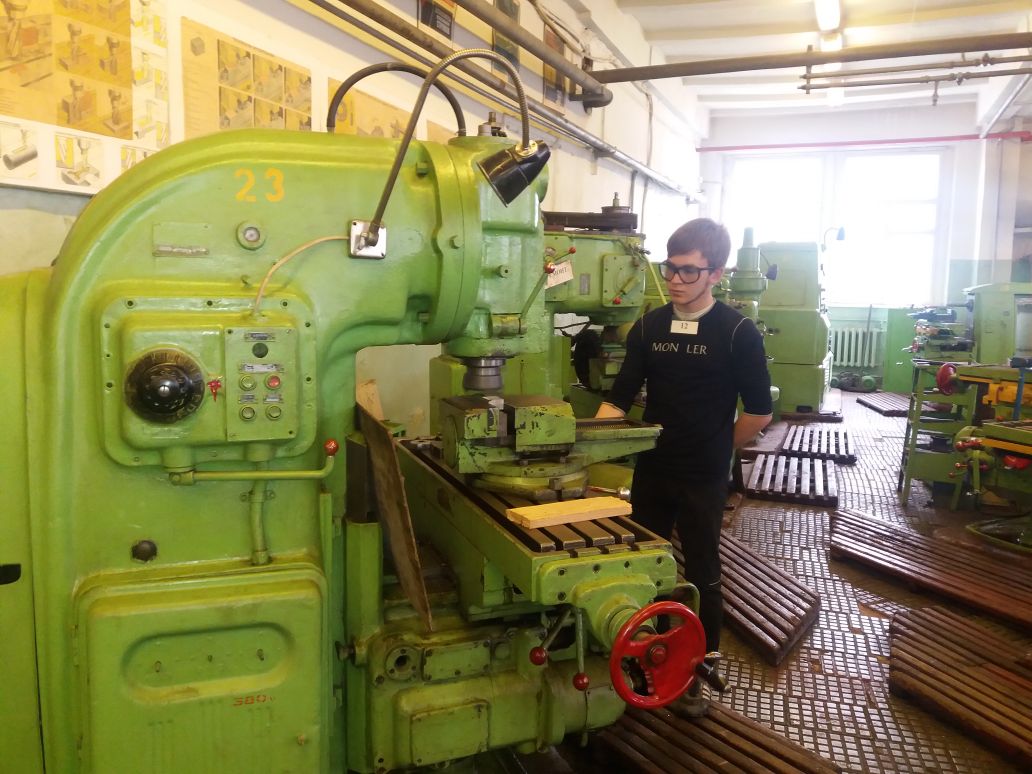 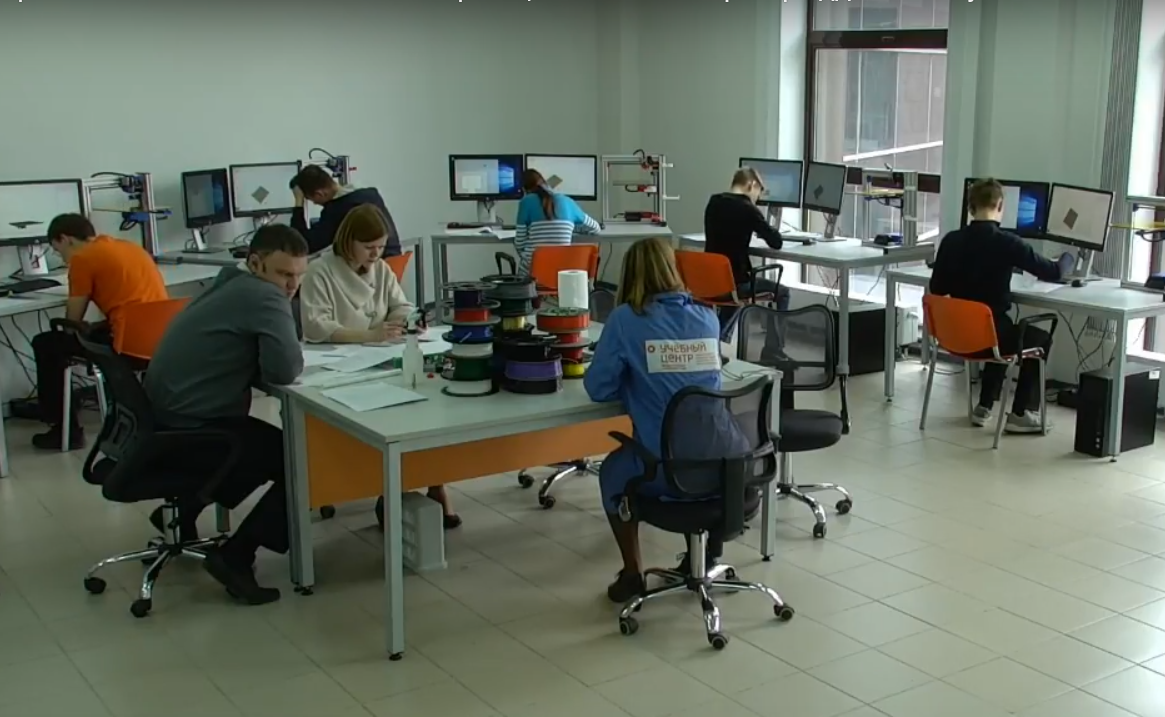 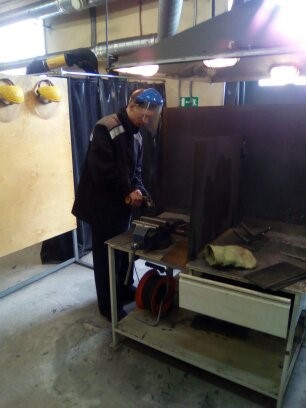 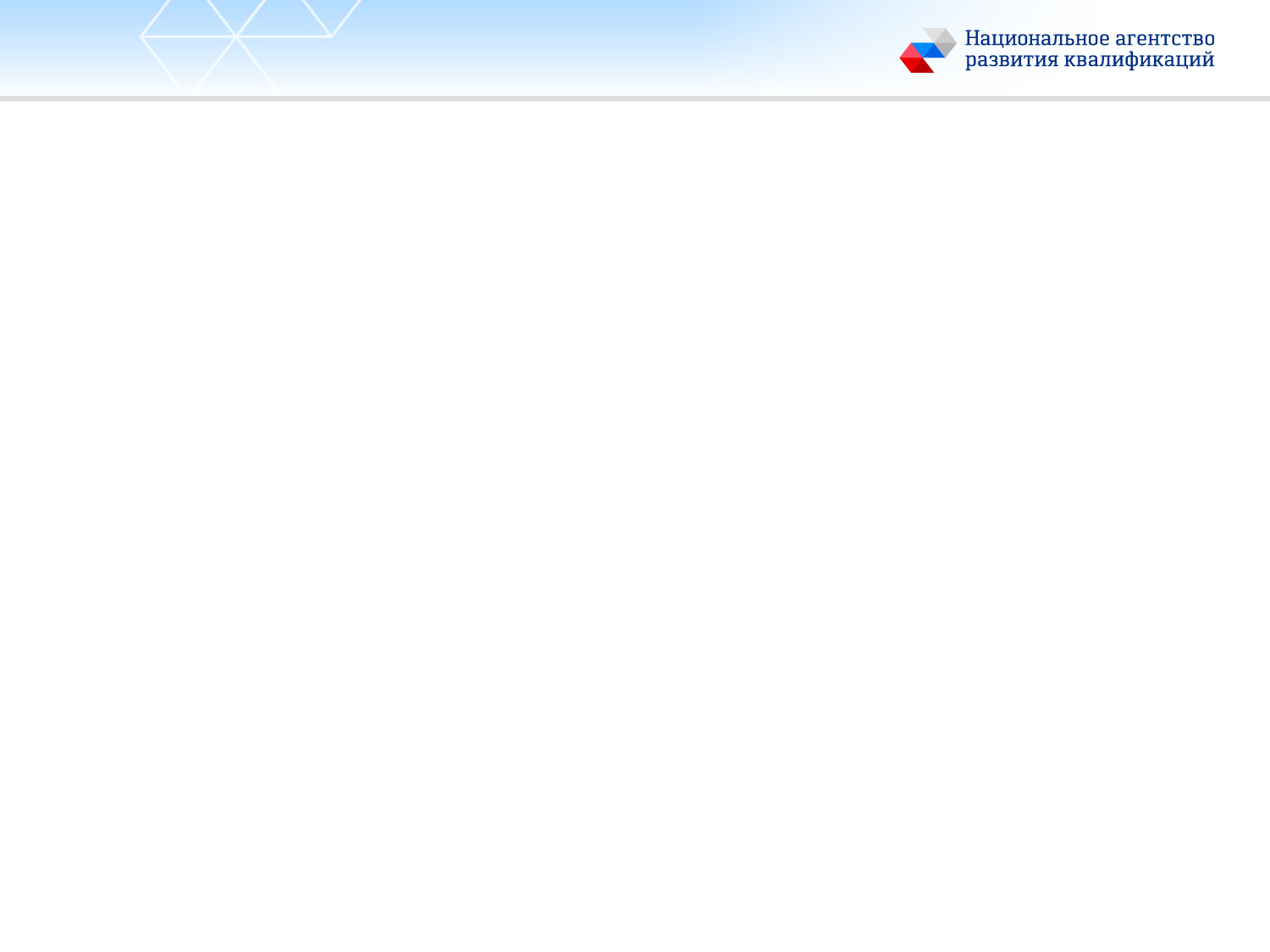 О нормативной рамке ГИА и НОК
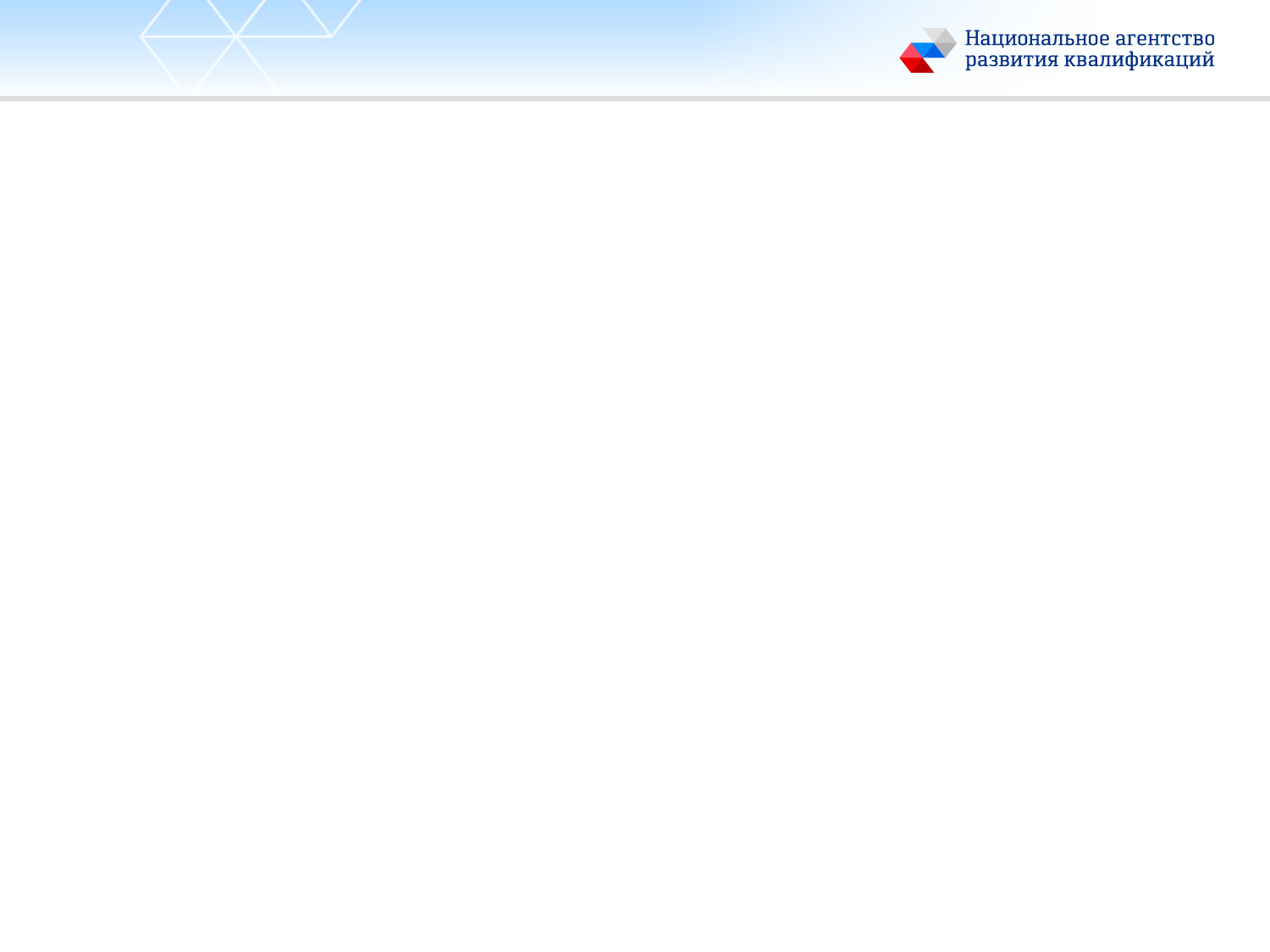 О формировании и оценке результатов освоения профессиональных образовательных программ (ОП)
?
Место НОК?
Объективизация процедуры ГИА
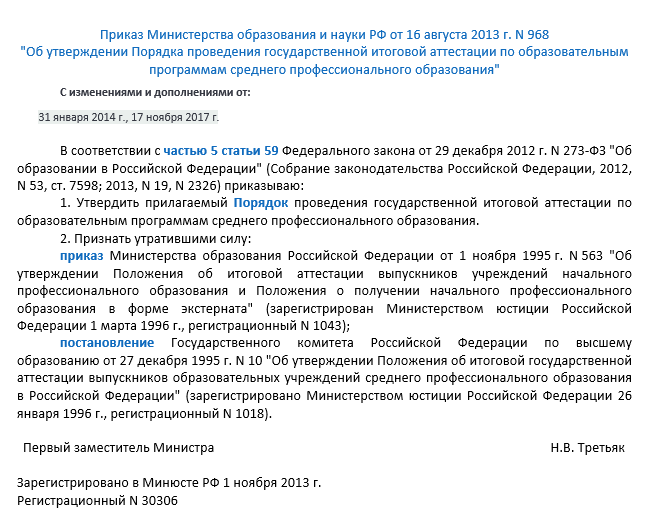 В соответствии с Порядком проведения ГИА по образовательным программам среднего профессионального образования" (утв. приказом Минобрнауки России от 16 августа 2013 г. № 968, далее – Порядок ГИА), задания для демонстрационного экзамена (одна из форм ГИА) должны разрабатываться на основе профессиональных стандартов (при наличии), а также с учетом оценочных материалов, разработанных Союзом «Ворлдскиллс Россия» (см. п. 16 Порядка).
Образовательная программа как совокупность требований и результатов
ДИПЛОМ
Государственная аккредитация
ОСНОВНАЯ
ПРОФЕССИОНАЛЬНАЯ
ОБРАЗОВАТЕЛЬНАЯ
ПРОГРАММА
Квалификация по образованию 
(техник, бакалавр, магистр)
ТРЕБОВАНИЯ К РЕЗУЛЬТАТАМ ОБРАЗОВАНИЯ
ПК
ПК = уметь + знать + иметь практический опыт (владеть)
ФГОС
ТРЕБОВАНИЯ К
КВАЛИФИКАЦИИ
ПС
ДПК
ДПК = уметь + знать + иметь практический опыт (владеть)
Квалификация по перечню СПК 
(помощник оценщика, специалист по управлению рисками)
Профессионально-общественная аккредитация
Свидетельство НОК
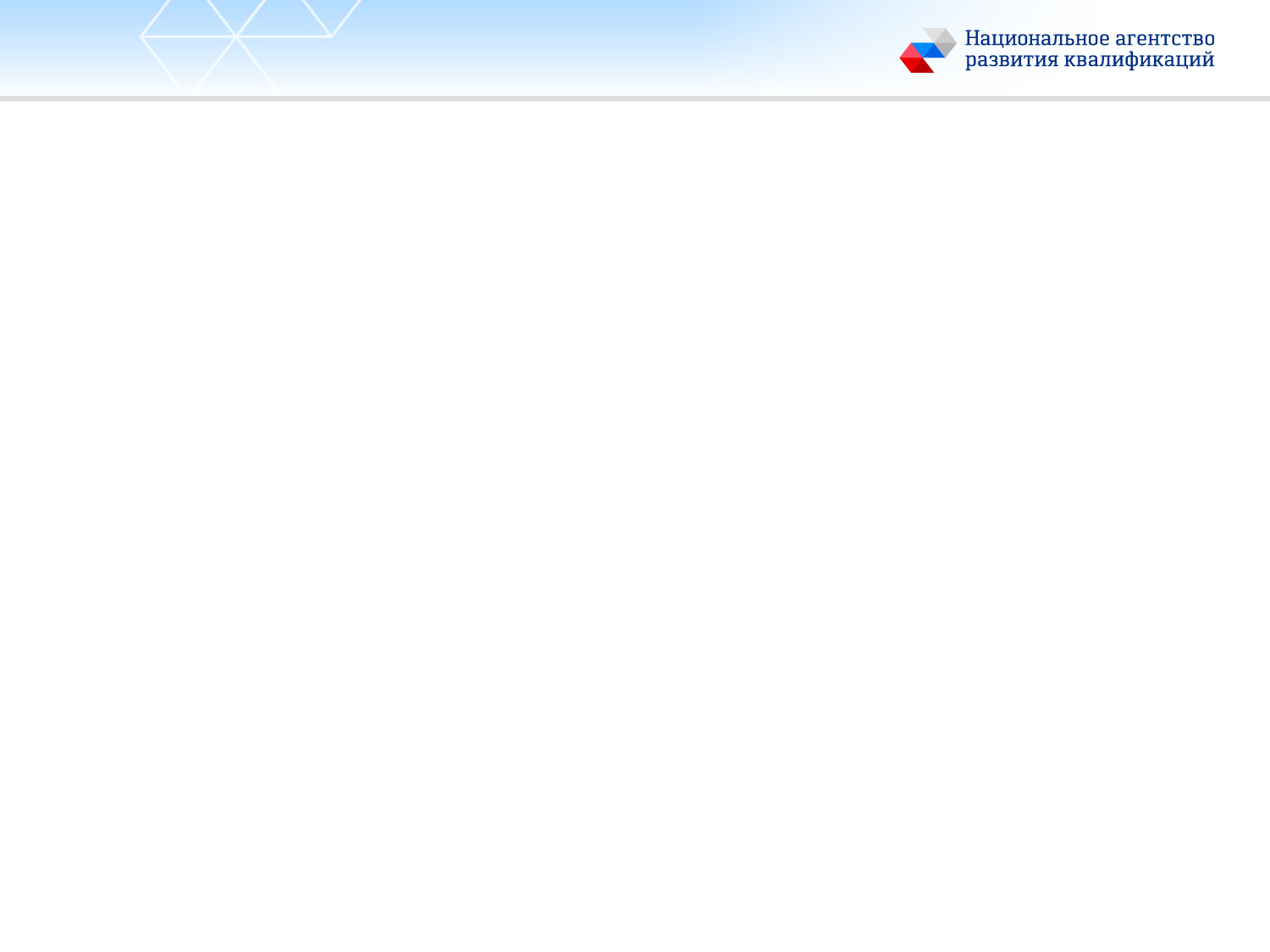 О мотивах и бенефитах сопряжения процедур
ПОВЫШЕНИЕ КАЧЕСТВА СПО: 
ОБЕСПЕЧЕНИЕ ПОДГОТОВКИ В СООТВЕТСТВИЕ С ТРЕБОВАНИЯМИ РЫНКА ТРУДА
Согласование интересов, консолидация усилий для решения общей задачи
О структуре процедур
ГИА СПО
ППССЗ:
ВКР =  дипломная работа (проект)

И (ИЛИ)
государственный экзамен (ГЭ)

ДЭ включается
в ВКР или проводится в виде ГЭ
НОК: профессиональный экзамен
ППКРС:
ВКР=
выпускная практическая квалификационная работа   (ВПКР) 
+
письменная экзаменационная работа (ПЭР) 

ИЛИ
демонстрационный экзамен (ДЭ)
Теоретический этап (ТЭ)
Практический этап (ПЭ)
ППКРС
Топ 50: ГИА = защита ВКР = ДЭ = ТЭ + ПЭ 
Иные: ГИА = защита ВКР: ПЭР = ТЭ, ВПКР= ПЭ 
ППСЗ
Топ 50: ГИА = защита ВКР + ДЭ (ГЭ) или защита ВКР, вкл. ДЭ;
Иные: ГИА= подготовка и защита ВКР + ГЭ

ГЭ = ДЭ = ТЭ + ПЭ, 
защита ВКР = защита портфолио ПЭ (перспектива)
9
ГИА-НОК 2018
Координационный Совет Правительства Свердловской области по кадровому обеспечению экономики Свердловской области
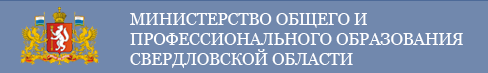 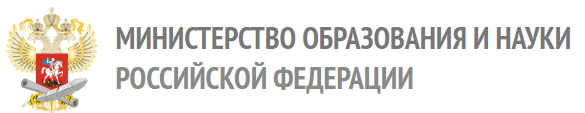 Образовательная организация СПО
Работодатель
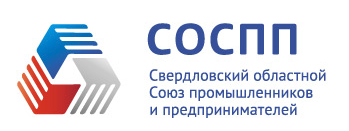 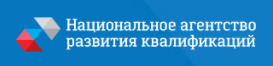 РМЦ
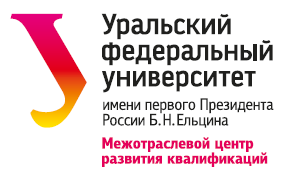 Образовательная организация СПО
Работодатель
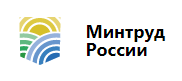 Образовательная организация СПО
Работодатель
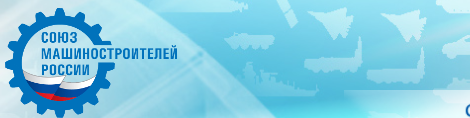 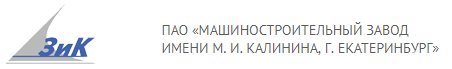 Работодатель
Образовательная организация СПО
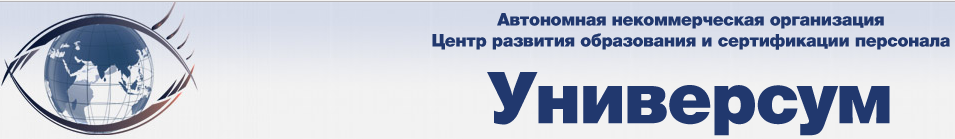 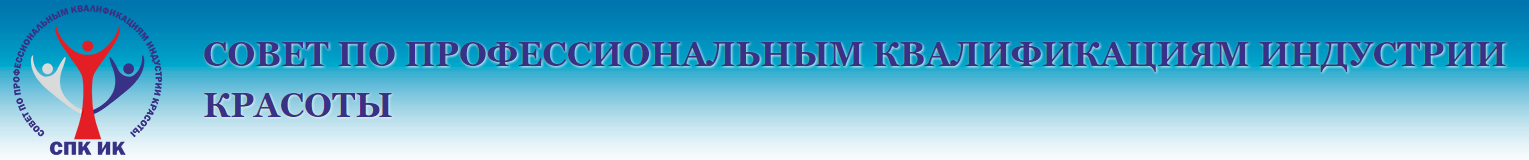 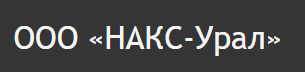 Работодатель
Образовательная организация СПО
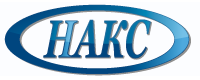 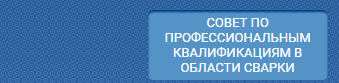 Образовательные организации – участники пилотного проекта по ГИА-НОК 2018
ГБПОУ Свердловской области «Баранчинский электромеханический техникум»
ГАПОУ Свердловской области «Колледж управления и сервиса «Стиль»
Сведения о пилотном проекте по ГИА-НОК
ГИА-НОК 2018
Результаты проекта?
Низкие результаты, продемонстрированные обучающимися и выпускниками образовательными организациями СПО, обусловлены следующим:
пилотный проект был реализован как «локальная инициатива» образовательных организаций без поддержки со стороны региональных органов исполнительной власти; 
низкий уровень подготовленности обучающихся к демонстрации когнитивной (теоретической) составляющей квалификации как следствие отсутствия содержательного сопряжения ФГОС и ПС в образовательной программе, отсутствия системной подготовки обучающихся по представленным в оценочном средстве видам заданий теоретической части;
выявлены профессиональные дефициты мастеров производственного обучения, не позволившие сформировать компетенции, соответствующие заявленной квалификации;
оценочные средства требуют адаптации для использования в процедуре ГИА-НОК; 
расхождения в материально-техническом обеспечении оценочных процедур в ЦОК и в образовательных организациях.
ГИА-НОК 2019
масштабирование проекта в территориальном и отраслевом разрезе (расширенная апробация);
доведение разработанной модели до стадии готовности к массовому внедрению в 2020 году;
подготовка проектов актуализированных нормативно-правовых документов, регламентирующих процедуру ГИА и НОК.
Стратегическая цель проекта зафиксирована в Дорожной карте развития Национальной системы квалификаций –          к 2024 году 80% организаций СПО страны должны совмещать ГИА и НОК.
Главные задачи проекта «Разработка и апробация механизмов использования независимой оценки квалификации для промежуточной и государственной итоговой аттестации студентов, осваивающих образовательные программы среднего профессионального образования» в 2019 году определены:
ГИА-НОК 2019
Координационный Совет Правительства Свердловской области по кадровому обеспечению экономики Свердловской области
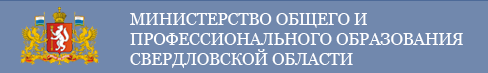 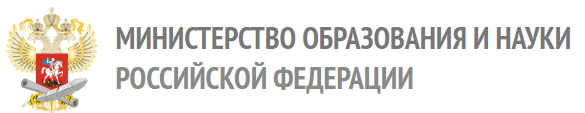 Образовательная организация СПО
Работодатель
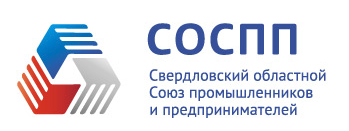 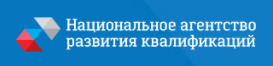 РМЦ
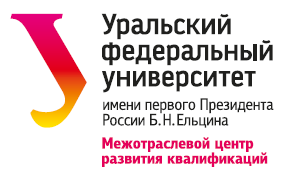 Образовательная организация СПО
Работодатель
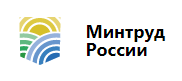 СПК
ЦОК
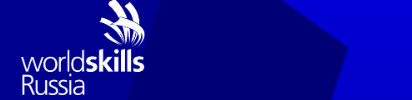 Образовательная организация СПО
ЦОК СПК индустрии гостеприимства
Работодатель
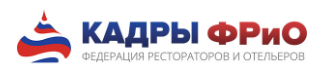 Работодатель
Образовательная организация СПО
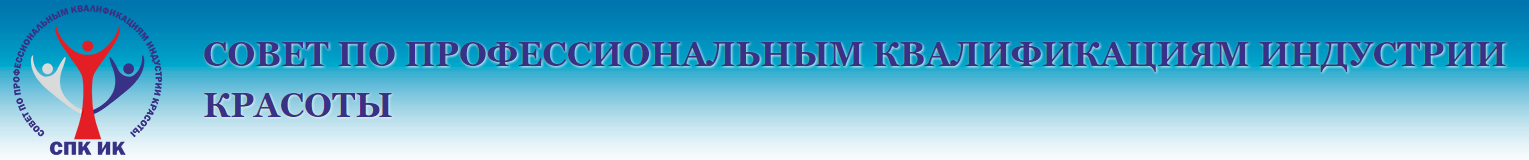 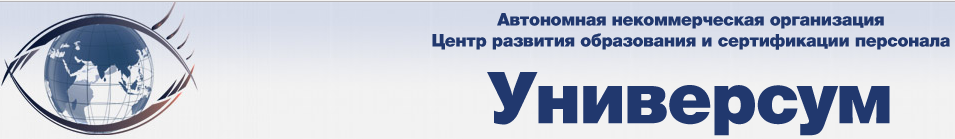 Работодатель
Образовательная организация СПО
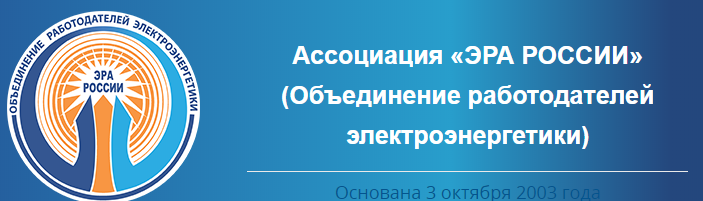 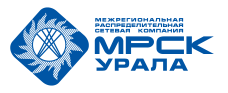 Образовательные организации – участники пилотного проекта по ГИА-НОК-2019
3 области профессиональной деятельности 
6 видов профессиональной деятельности (ПС) 
10 квалификаций 
11 профессиональных образовательных организаций СПО 
5 программ подготовки специалистов среднего звена (ППССЗ) 
4 программы подготовки квалифицированных рабочих и служащих (ППКРС)
численность  обучающихся, участвующих в НОК –  102 человека
ГИА-НОК 2019
Организационно-методическое сопровождение участников пилотного проекта МЦРК УрФУ
подготовка проектов организационно-правовых документов и проектов локальных нормативных актов, регулирующих деятельность в рамках проекта;
разработка методических рекомендаций для участников проекта;
реализация программ повышения квалификации АНО НАРК для педагогических работников организаций – участников пилотного проекта;
информационно-аналитическое обеспечение проекта
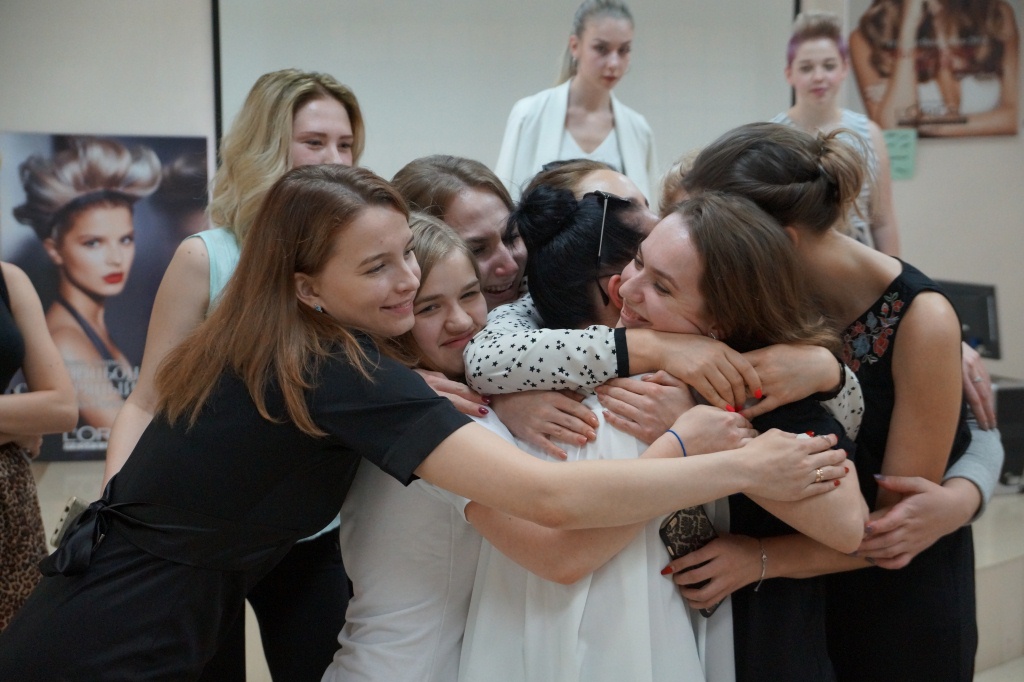 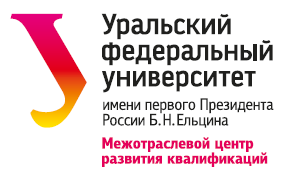 Шинявская Светлана Ивановна, 
главный специалист по методической работе 

E-mail: s.i.shinyavskaya@urfu.ru

Телефон:  8 (343) 375 95 27
89226191514
г. Екатеринбург, ул. Мира, 19
ГУК, И-159